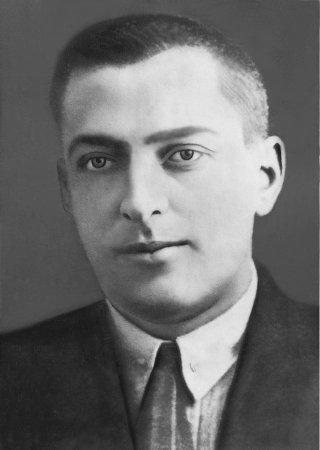 Η επίδραση των Θεωριών του 
Lev Vygotsky (1896-1934)
στις Επιστήμες της Παιδαγωγικής
και στην Εκπαίδευση
Μάριος Κουκουνάρας Λιάγκης
Αναπληρωτής Καθηγητής, ΕΚΠΑ
Βιογραφικά Στοιχεία
Ο σοβιετικός ψυχολόγος Lev Semenovich Vygotsky (1896-1934) επεκτάθηκε στους χώρους της γλωσσολογίας, των κοινωνικών επιστημών, της παιδαγωγικής, της ψυχολογίας, της φιλοσοφίας και της τέχνης.
 Ανέπτυξε την εξαιρετικά καινοτόμο ερευνά του στις δεκαετίες 1920 και του 1930.
	Οι θεωρίες του άρχισαν να μελετούνται πολύ αργότερα κατά τη δεκαετία του 1960 λόγω:
 της μετάφρασης στην αγγλική γλώσσα.
 της ακαδημαϊκής αλληλεπίδρασης μεταξύ Δύσης και της πρώην Σοβιετικής Ένωσης.
 του εκπαιδευτικού προσανατολισμού του ίδιου του Vygotsky.
Κοινωνικός Κονστρουκτιβισμός
Ο Vygotsky υπήρξε θεμελιωτής του Κοινωνικού Κονστρουκτιβισμού (Social Constructivism).
Τόνισε πως ο ρόλος του κοινωνικού πλαισίου έχει μεγάλη σημασία για τη γνωσιακή ανάπτυξη του ατόμου.
Μέσα από την αλληλεπίδραση με το κοινωνικό πλαίσιο το άτομο γνωρίζει τον κόσμο και οικοδομεί τη γνώση.
Κοινωνικο-πολιτισμική Θεωρία
Δίνει έμφαση στον τρόπο με τον οποίο η νοητική ανάπτυξη είναι κοινωνικά αμφίδρομη διαδικασία. Το παιδί δρα απέναντι σε ένα πρόσωπο (γονέας, συγγενής) και το πρόσωπο αυτό αντιδρά προς το παιδί, δημιουργώντας από κοινού μια αλληλεπίδραση.
Τα παιδιά καταλαβαίνουν τον κόσμο μέσα από τα μάτια των γονιών τους και την αλληλεπίδραση μαζί τους και μέσα από αυτή τη διαδικασία γνωρίζουν τον κόσμο, επικοινωνούν και αναπτύσσονται.
Θεωρία για τη γλώσσα και την ανάπτυξη του παιδιού
Η γλώσσα εξυπηρετεί δύο βασικούς στόχους:
 την επικοινωνία
 την εσωτερική τακτοποίηση των σκέψεων
Η γλώσσα και η σκέψη αναπτύσσονται ανεξάρτητα και στη συνέχεια καταλήγουν σε αμοιβαία αλληλεπίδραση.
Στάδια ανάπτυξης (1)
Στάδιο πρώτο:
 Σκέψη και γλώσσα δεν σχετίζονται.
 Η ικανότητα χρήσης της γλώσσας για την έκφραση των σκέψεων δεν είναι αναγκαία (προγλωσσική σκέψη).
Στάδιο δεύτερο:
 Η γλώσσα και η σκέψη αρχίζουν να σχετίζονται.
 Το παιδί στην ηλικία των 2-6 ετών συνηθίζει να μιλά με τον εαυτό του (εγωκεντρική ομιλία)
 Η γλώσσα εξυπηρετεί την εσωτερική και εξωτερική λειτουργία του παιδιού.
Στάδια ανάπτυξης (2)
Στάδιο τρίτο:
Το παιδί στην ηλικία των επτά ετών μπορεί να ελέγχει την εσωτερική και εξωτερική λειτουργία της γλώσσας του.
Η εγωκεντρική ομιλία έχει γίνει εσωτερική και βοηθά ώστε το παιδί να τακτοποιεί τις σκέψεις του.
Η εξωτερική λειτουργία συντελεί στην εξωτερίκευση των σκέψεων και καθιστά δυνατή την αποτελεσματική κοινωνική επικοινωνία.
Ζώνη επικείμενης ανάπτυξης
Η προώθηση της διδασκαλίας ως το σημείο που μπορεί να φτάσει το παιδί με τη βοήθεια και την καθοδήγηση ενός ενηλίκου ή ενός πιο προχωρημένου συνομηλίκου.
 Η ΖΕΑ είναι το σημείο στο οποίο φτάνει το παιδί και αποτελεί το άκρο των δυνατοτήτων του.
 Η Ζώνη της επικείμενης ανάπτυξης διαφέρει από παιδί σε παιδί.
 Η Ζώνη της επικείμενης ανάπτυξης δεν είναι σταθερή.
Διάλογος Piaget-Vygotsky (γνωστικός και κοινωνικός κονστρουκτιβισμός
Επίδραση Vygotsky στην Παιδαγωγική
Η θεωρία του Vygotsky προτείνει ένα σχολείο με ευκαιρίες για κοινωνικές αλληλεπιδράσεις και επαφή με τα συμβολικά συστήματα (γλώσσα, κουλτούρα, τέχνη)- «ψυχολογικά εργαλεία».
Η μάθηση αποτελεί μια συγκρουσιακή διαδικασία των προϋπαρχουσών γνώσεων, ιδεών, αντιλήψεων του μαθητή με τις νέες από το σχολείο και σύνθεση αυτών- «γνωστική σύγκρουση» -αναγνώριση της διαφοράς κατανόησης σε σχέση με άλλους.
Ο δάσκαλος καλείται να λειτουργεί ως δημιουργός «πλαισίου στήριξης» για τον κάθε μαθητή και ως διαμεσολαβητής στη διαπραγμάτευση της μάθησης.
Παραδείγματα καλής εφαρμογής θεωρίας Vygotsky στο σχολείο (1)
η συμμετοχή των μαθητών στο μάθημα
η ομαδική συνεργασία αδύναμων και προχωρημένων μαθητών
οι δημιουργικοί συνδυασμοί ομάδων με διαφορετικά κοινωνικο-πολιτισμικά χαρακτηριστικά των μαθητών που συμμετέχουν
οι εξωσχολικές δραστηριότητες
η αλληλοδιδασκαλία
ομαδοσυνεργατική διδασκαλία
Παραδείγματα καλής εφαρμογής θεωρίας Vygotsky στο σχολείο (2)
η υποβοήθηση των μαθητών στη λύση προβλημάτων και στην ανάπτυξη προβληματισμών 
η εξατομικευμένη υποστήριξη των μαθητών
ο προσωπικός χαρακτήρας της εκπαίδευσης μέσα από τη σχέση δασκάλου-μαθητή